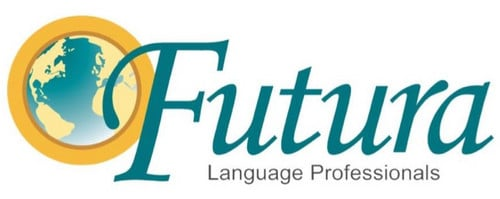 REFUERZO DE ESPAÑOL PARA PRINCIPIANTES
Beginner Spanish Boost
Summer Course. Day 3
¡A romper el hielo! Icebreaker
Please tell us:
¿De dónde eres? Where are you from?
¿Cómo eres? How are you like? (personality and physical characteristics)
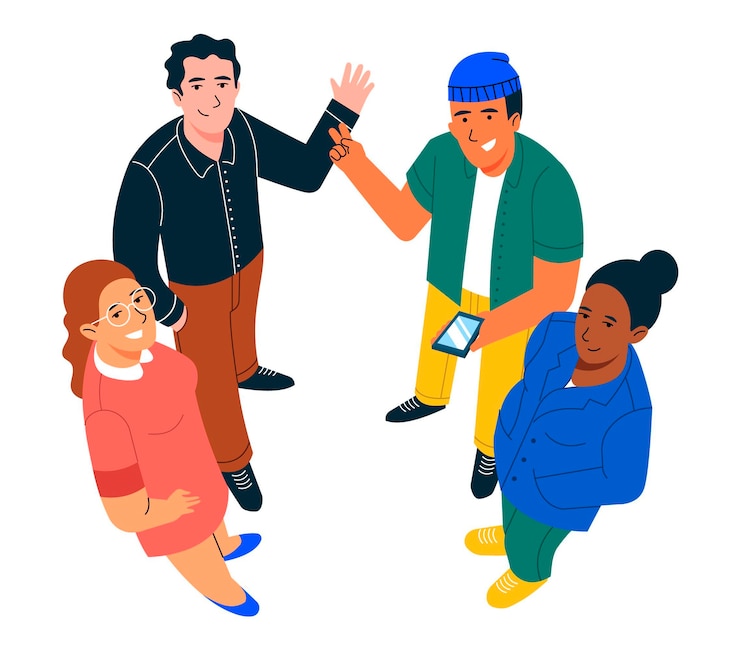 ¡A romper el hielo! Icebreaker
Soy de______.I am from_________.
Wisconsin
Minnesota
Los Estados Unidos (the US)
Soy________ y _________. 
                                              (personality)                             (physical characteristic)
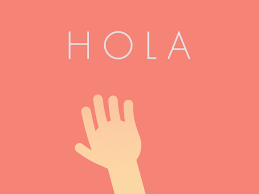 #1. EL VERBO SER (continuation)
CONJUGACIONES DEL VERBO SER
Verb TO BE conjugations
SINGULAR
PLURAL
yo soy – I am
tú eres – you are (informal)
él es – he is
ella es – she is
usted es – you are (formal)
nosotros somos – we are
vosotros sois – you all are(informal)
ellos son – they are (male/mix)
ellas son – they are (female)
ustedes – you all are (formal)
USES of SER /TO BE
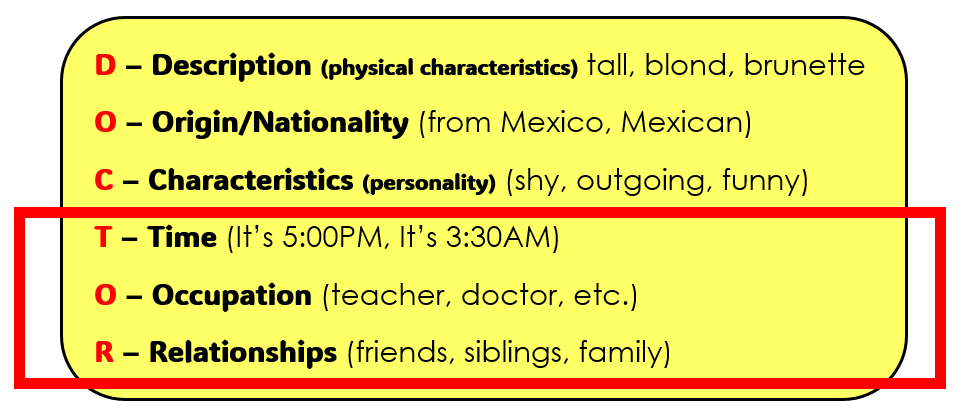 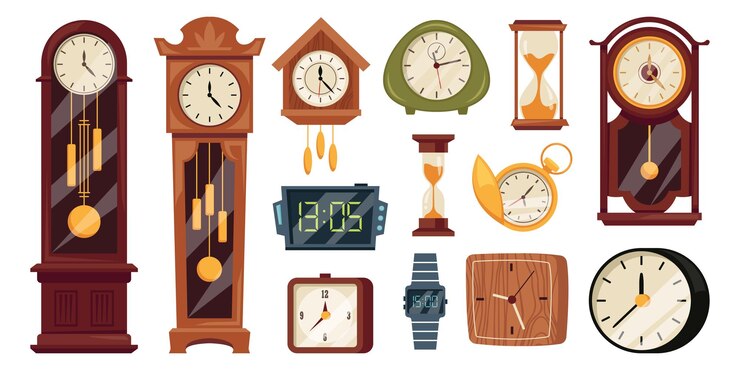 #2. LA HORA -TELLING TIME
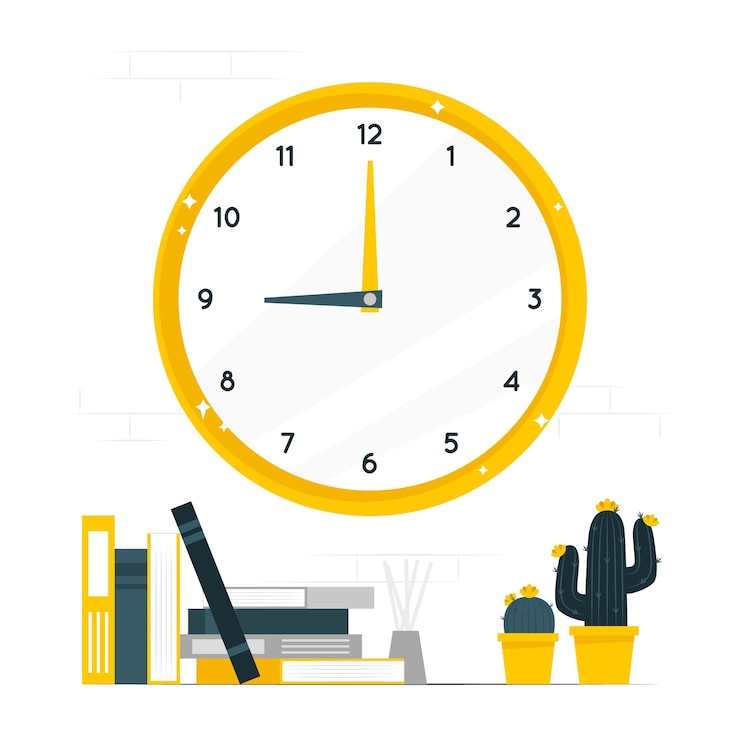 ¡PRACTIQUEMOS! Written practice.
5:00              
10:15                                        
3:45    
d)    9:30
e)    1:00
f)     8:15
Son las cinco en punto.
Son las diez y cuarto
Cuarto para las cuatro.
Son las nueve y media 
Es la una en punto.
Son las ocho y cuarto.
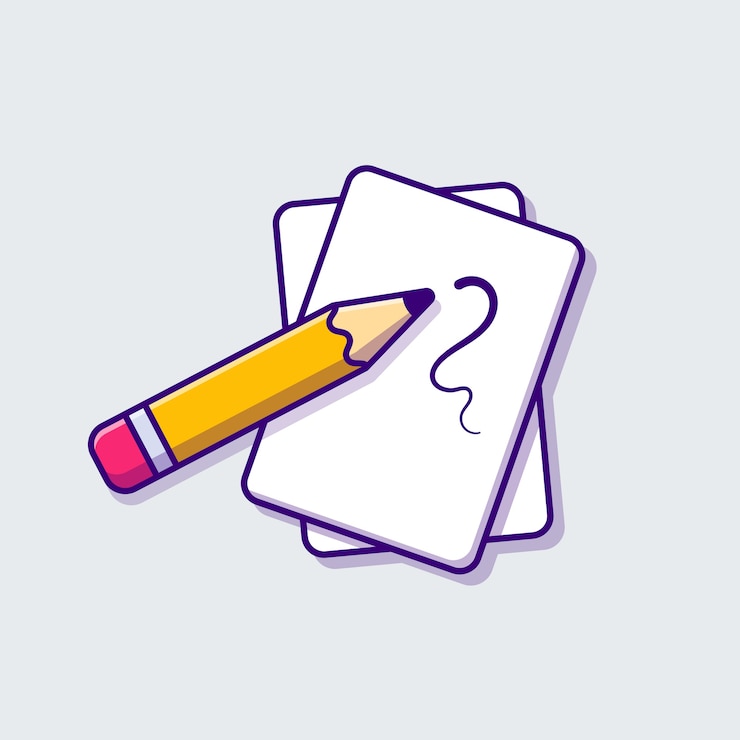 #3. OCCUPATIONS
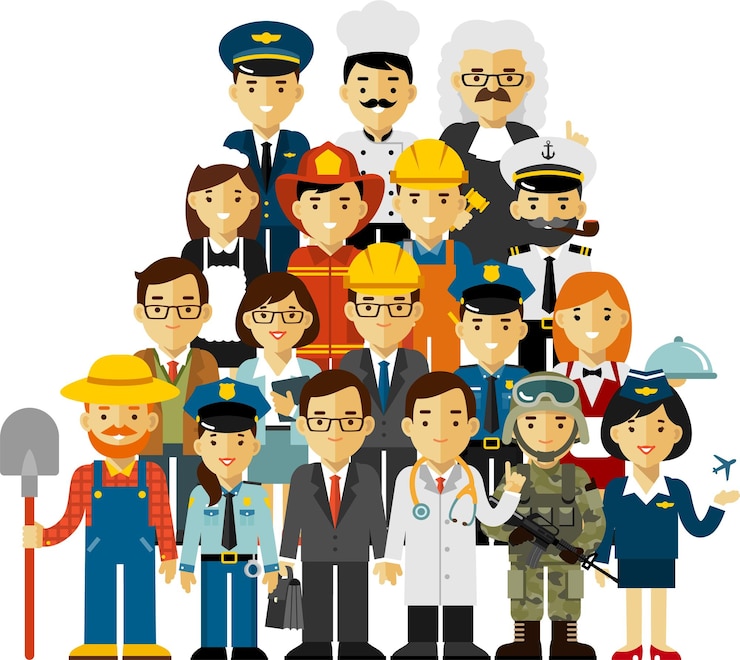 Ocupaciones
Profesiones
Oficios
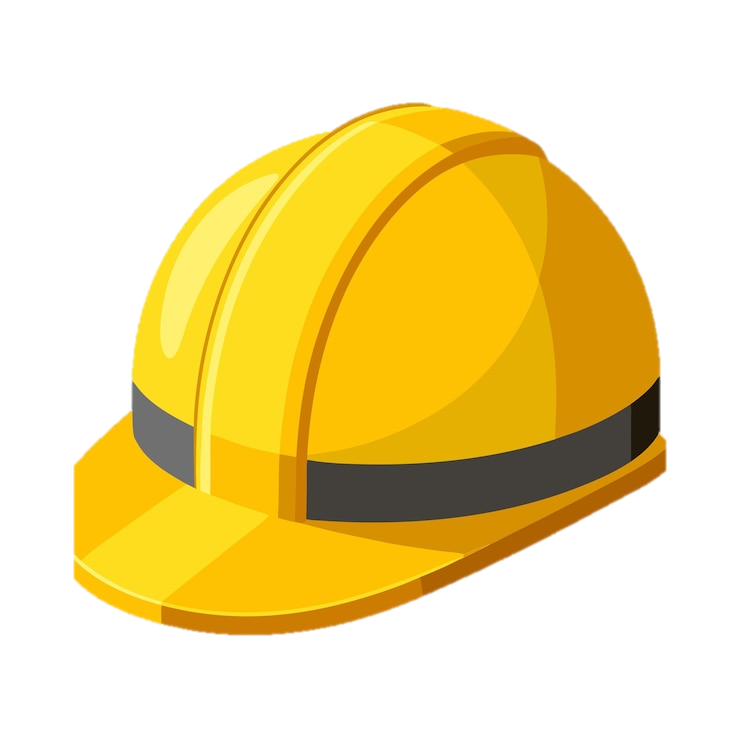 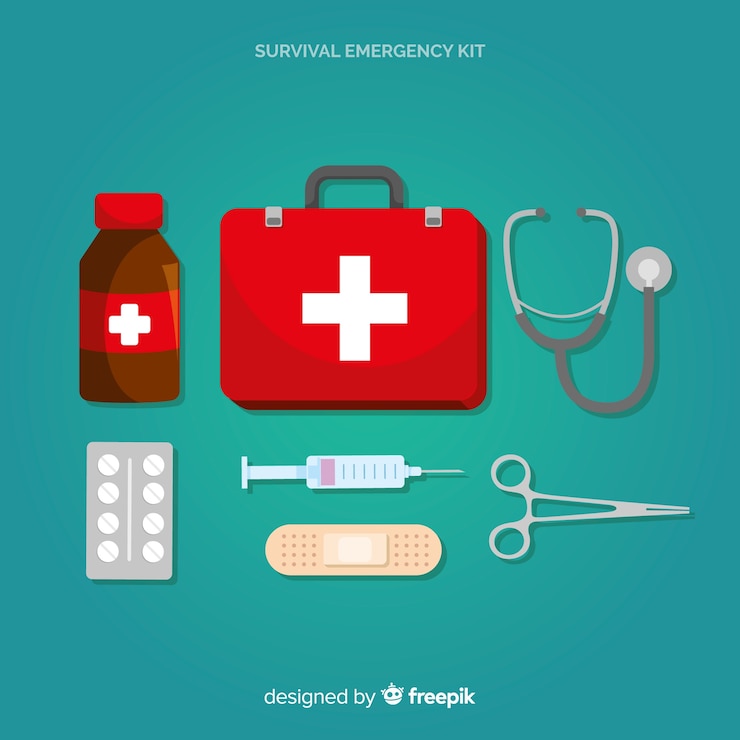 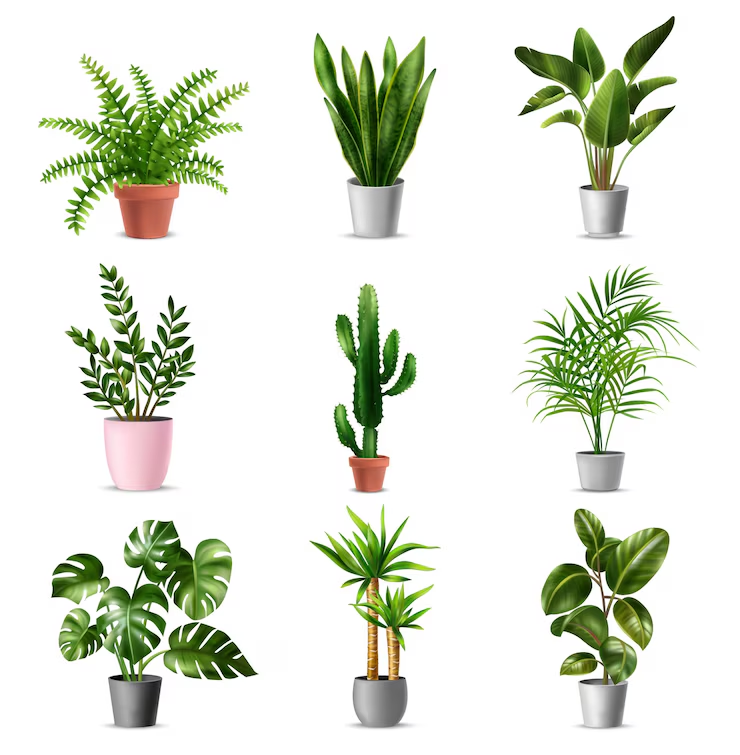 Dos verdades y una mentira. Two Truths and a Lie (Con Ser)
Prepare 2 truths and 1 lie using the verb SER and the occupations vocabulary from the prior chart. Then, prepare yourself to share them out loud in español. We will all guess which one is a lie!
WHOLE CLASS ACTIVITY!
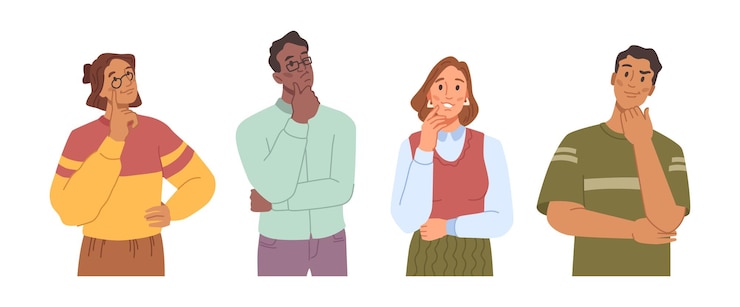 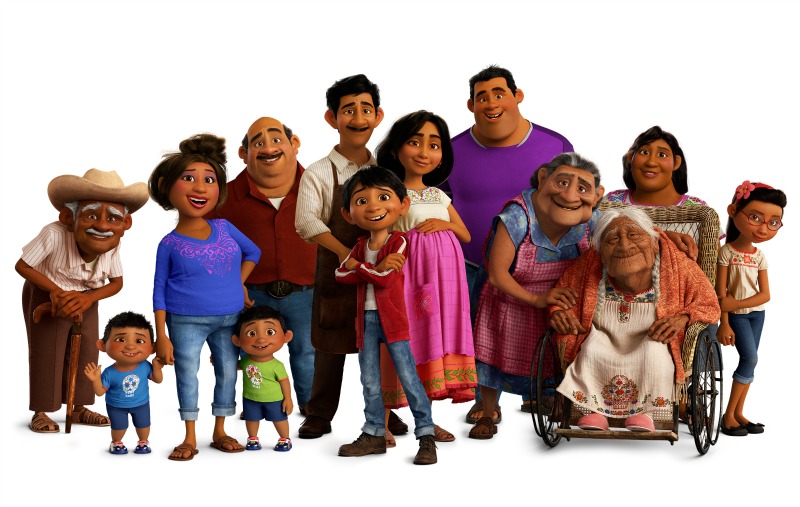 #4. RELATIONSHIPS
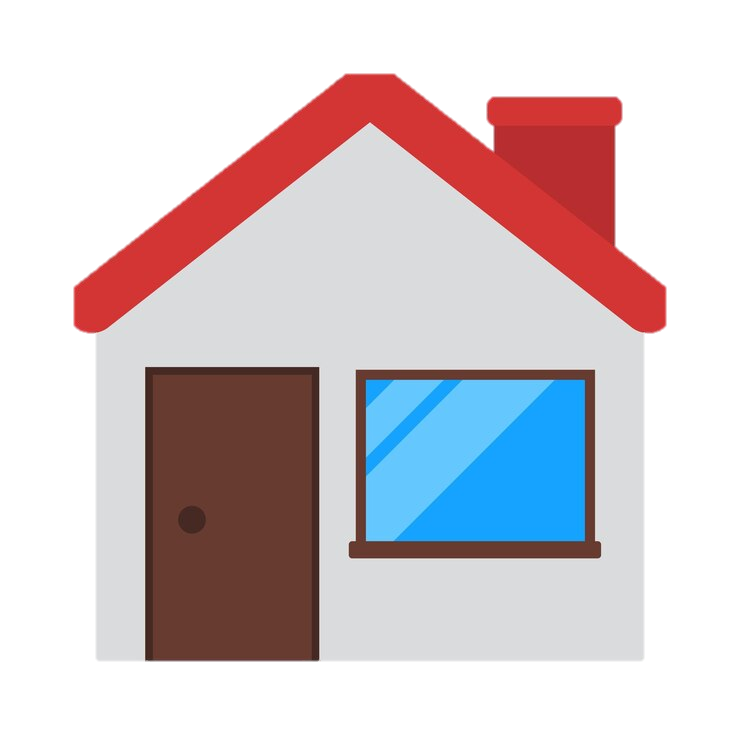 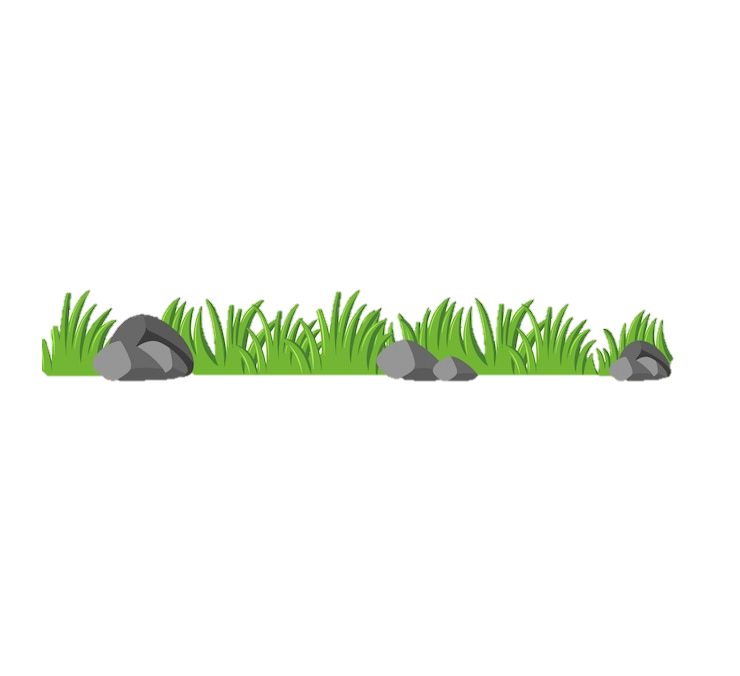 Your teacher will share some riddles about family members. Look at the “familia” vocabulary from the prior chart and be prepared to say your answers out loud and in español!
¡ADIVINANZAS!
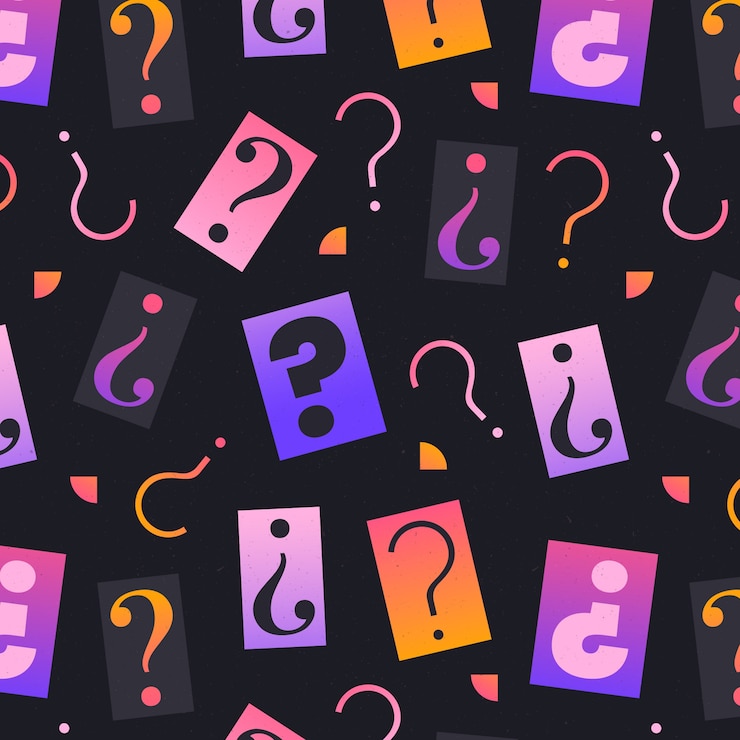 abuelo
  What do you call your mother's father?
 


  What do you call your aunt's daughter?
 


  What do you call your uncle's wife?

 

  What do you call your father's daughter?
 


  What do you call your father's brother?
prima
tía
hermana
tío
abuela
  What do you call your mother's mother?
 



  What do you call your grandmother's daughter?
 



  What do you call your grandfather's son?
 



  What do you call your mother's son?
madre /mamá
padre /papá
hermano
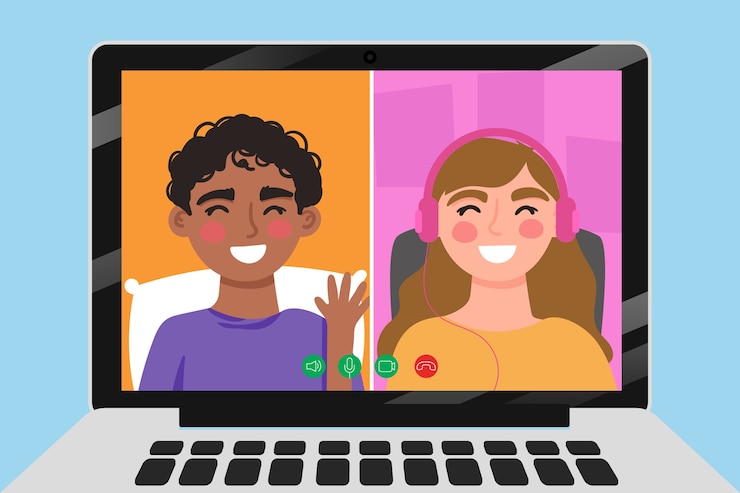 ¡Vamos a Conversar!
Let’s go over the partner conversation before we go to breakout rooms!
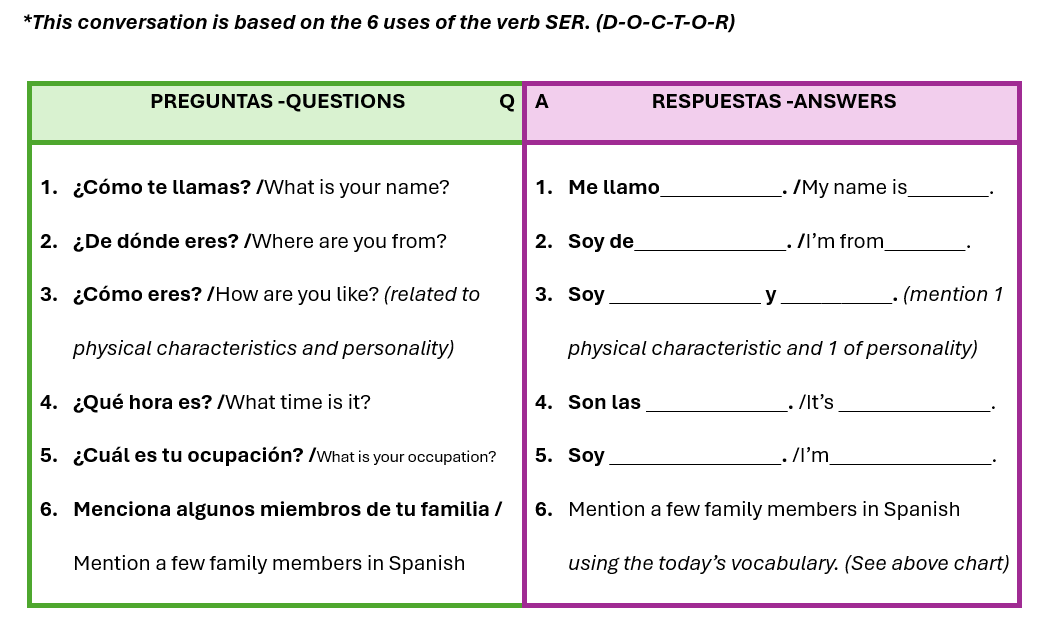 ¡Hasta la vista!
¡Hasta pronto!
adiós
¡Cuídate!
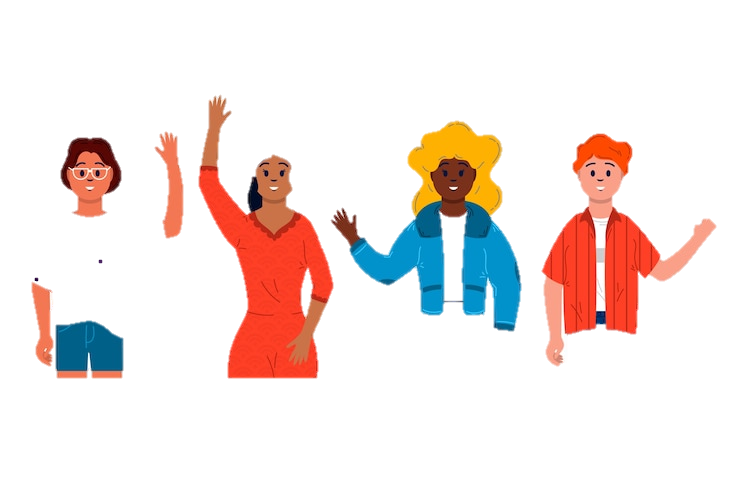 ¡Que te vaya bien!
¡Nos vemos!
¡Hasta la próxima!